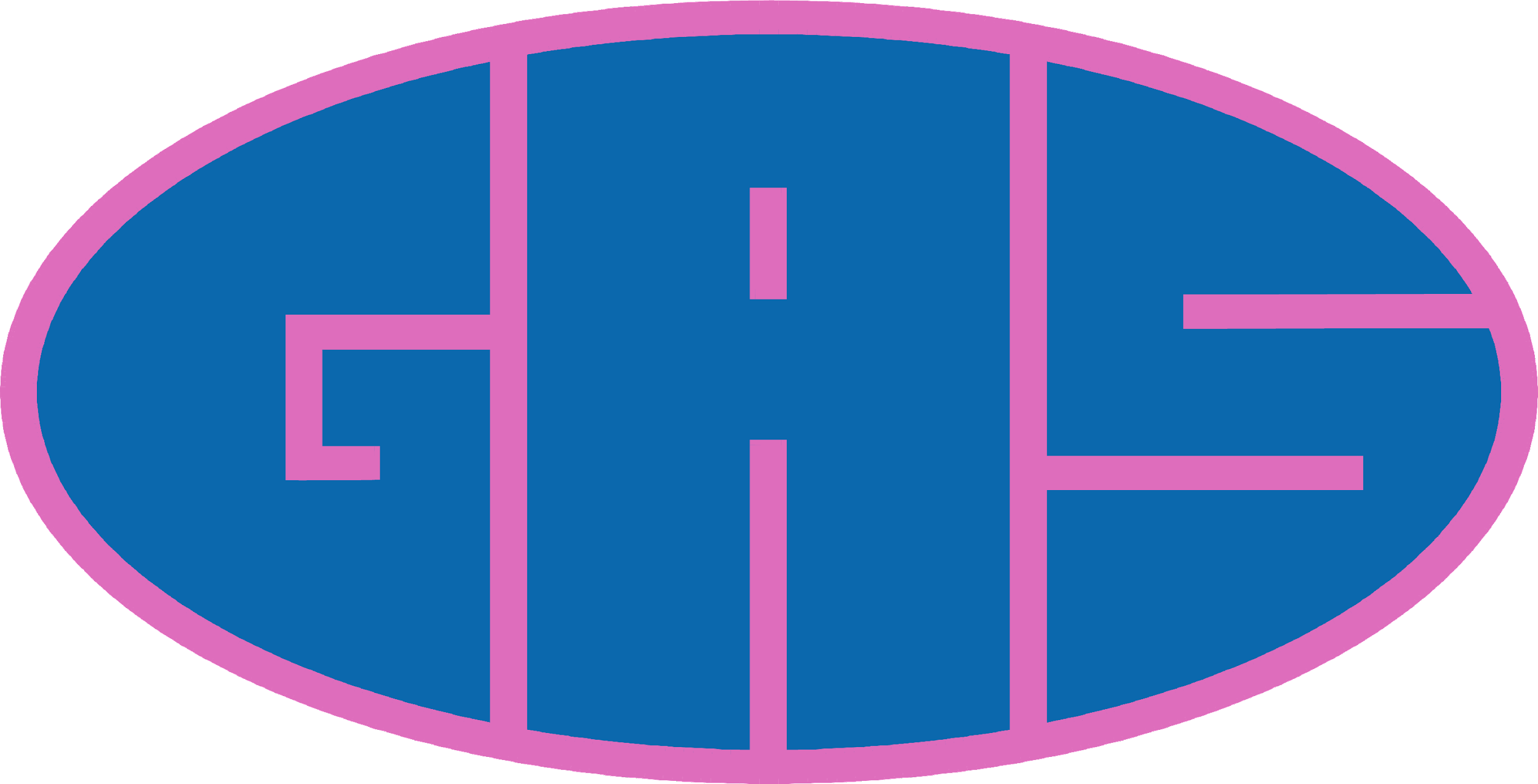 PREGHIERA
INCONTRO GAS E ADS 10/03/2023
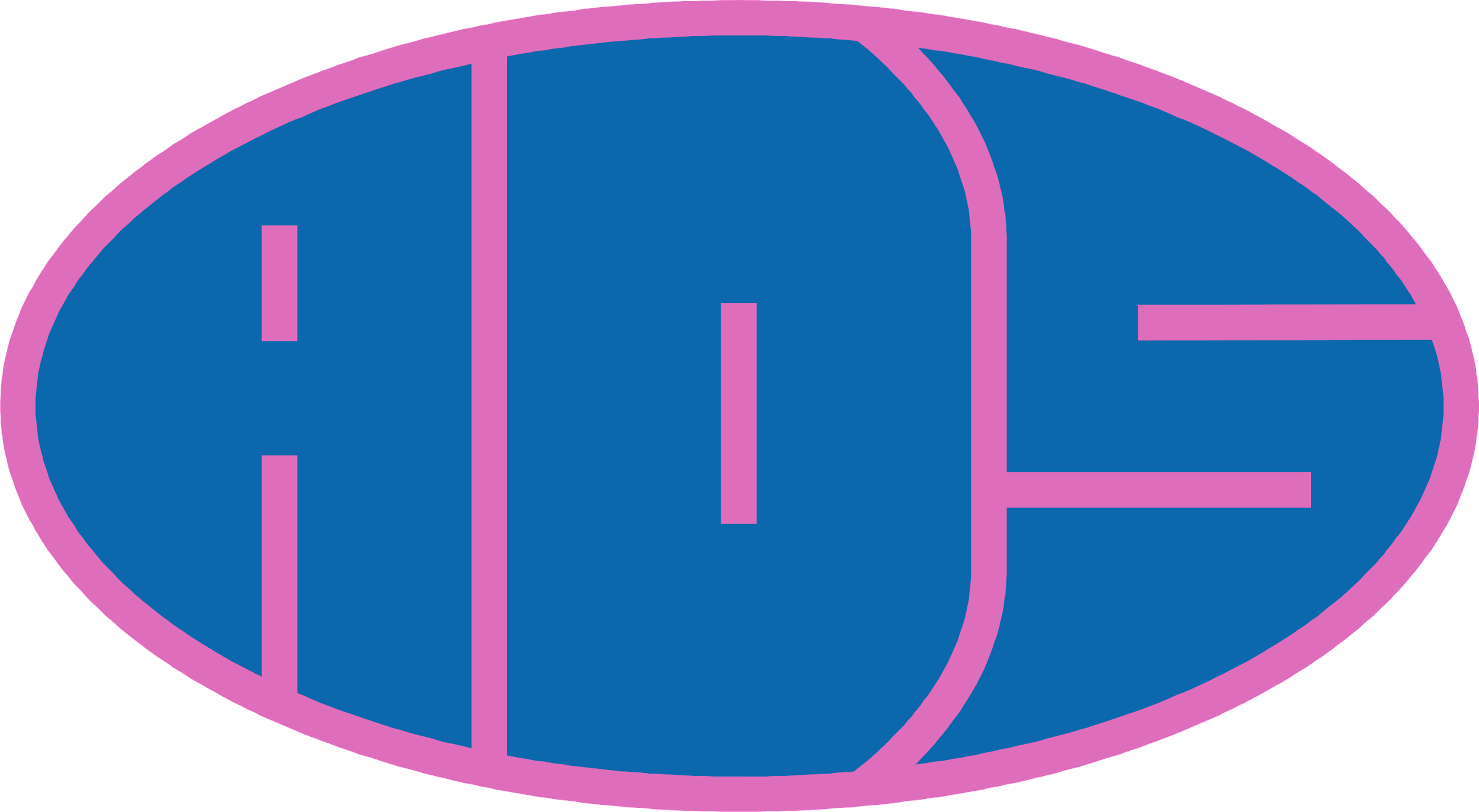 [Speaker Notes: Autofinanziamento con torte]
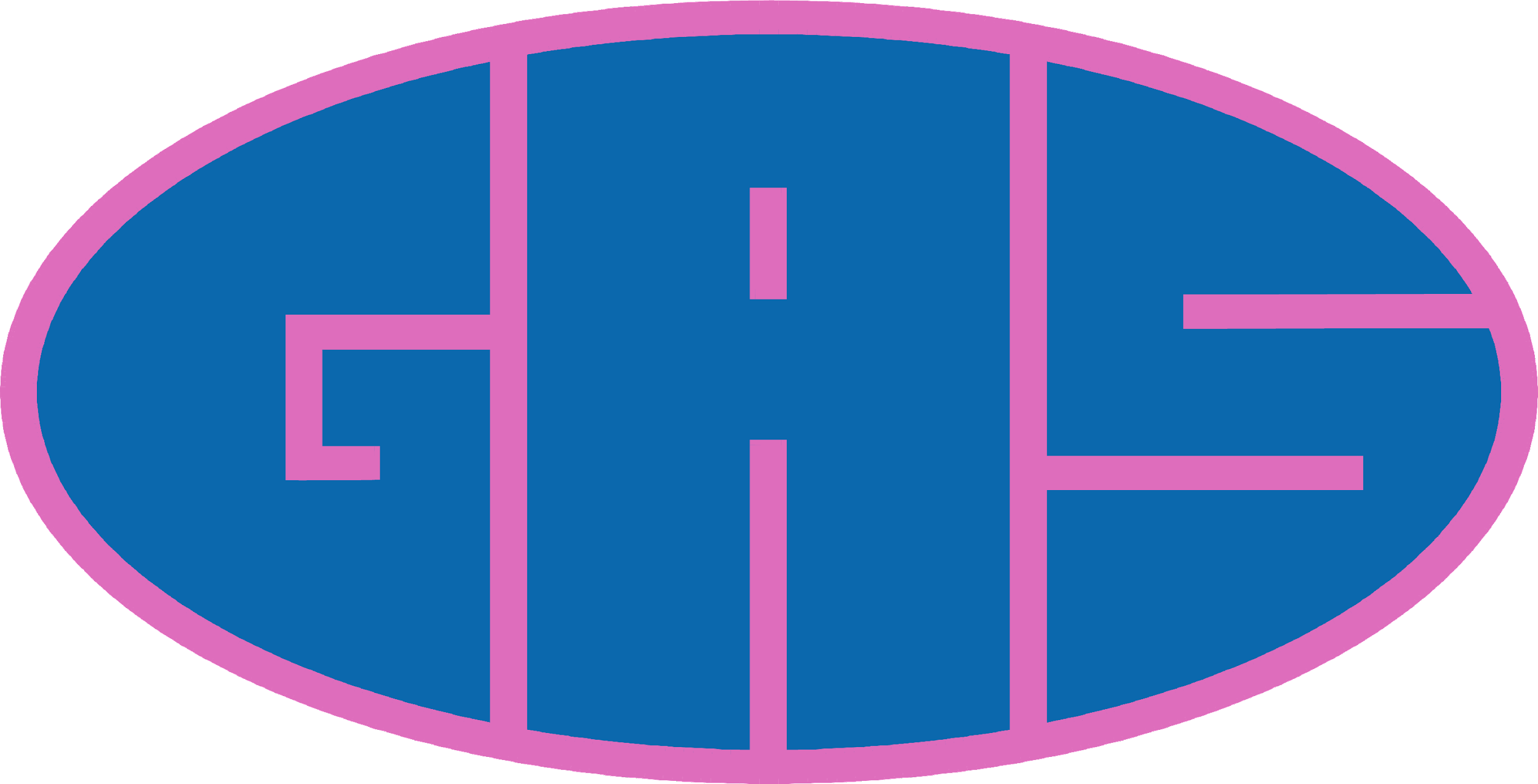 Da mihi animas
Sono gesti, quotidiani
Testimonianza di un Amore più grande
È parola sussurrata che scende
nell'anima
Con pazienza, seminando
Con abbondanza e generosa risposta
È notizia che la gioia sempre porterà

Vorrei solo che rimaneste felici
Ora e qui è di nuovo insieme
Per tutta l'eternità

Rit

E fino all'ultimo mio respiro
Il cuore mio avete conquistato, rapito
E canta DA MIHI ANIMAS
DA MIHI ANIMAS

Rit
Hai lottato, hai sperato
Fin da quel sogno di quand'eri bambino
Hai capito, tutto cambia preso con bontà
Hai accolto, hai cresciuto
Molti ragazzi volti senza un padre
Hai donato una casa piena di santità

Vorrei solo che rimaneste felici
Ora e qui è di nuovo insieme
Per tutta l'eternità

È la passione che ti arde in cuore
È quella stella che ti fa sognare
Vera missione sarà
DA MIHI ANIMAS
E piano scopri che l'educazione
È cosa profonda che riguarda il cuore
E solo Dio le chiavi ti darà
DA MIHI ANIMAS
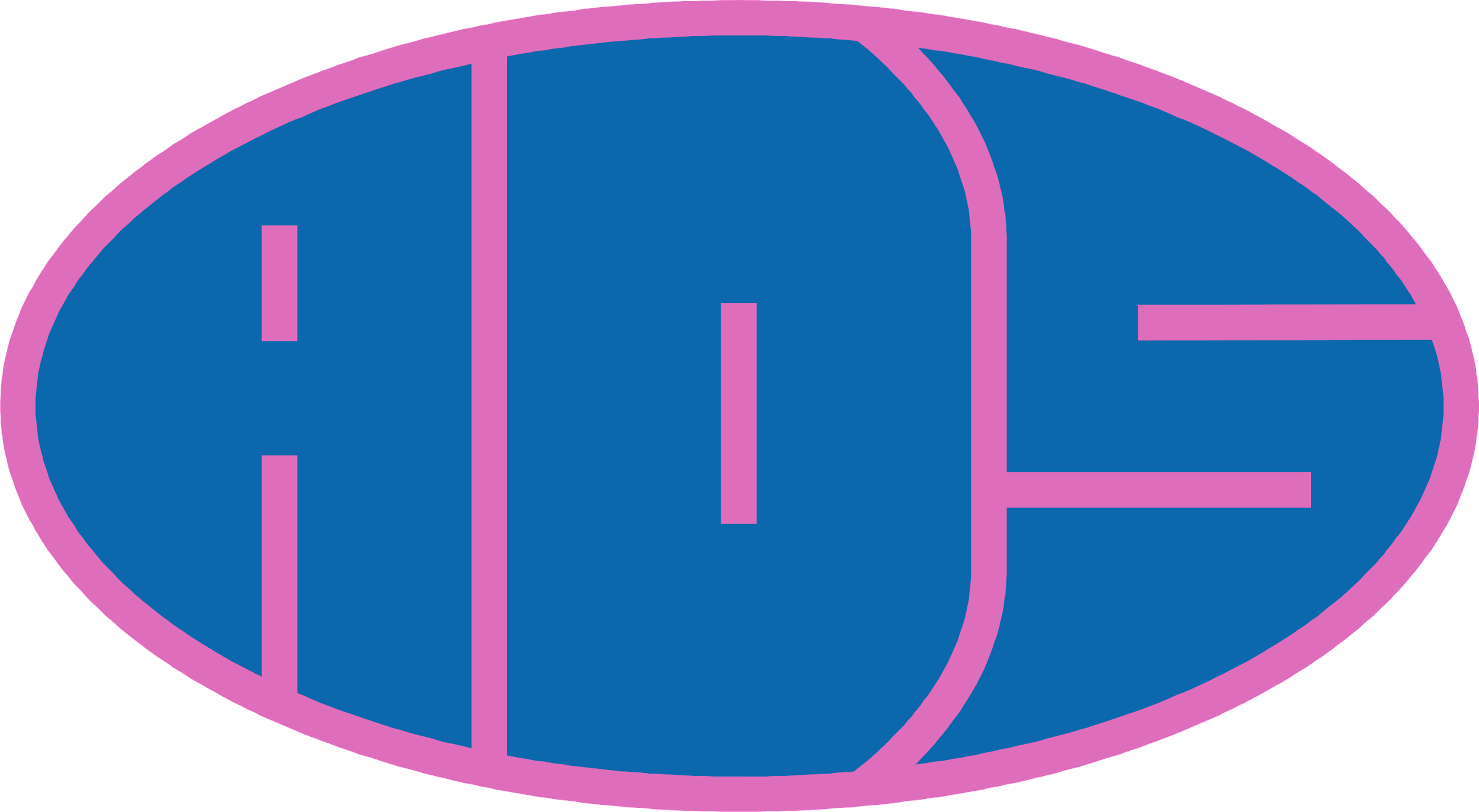 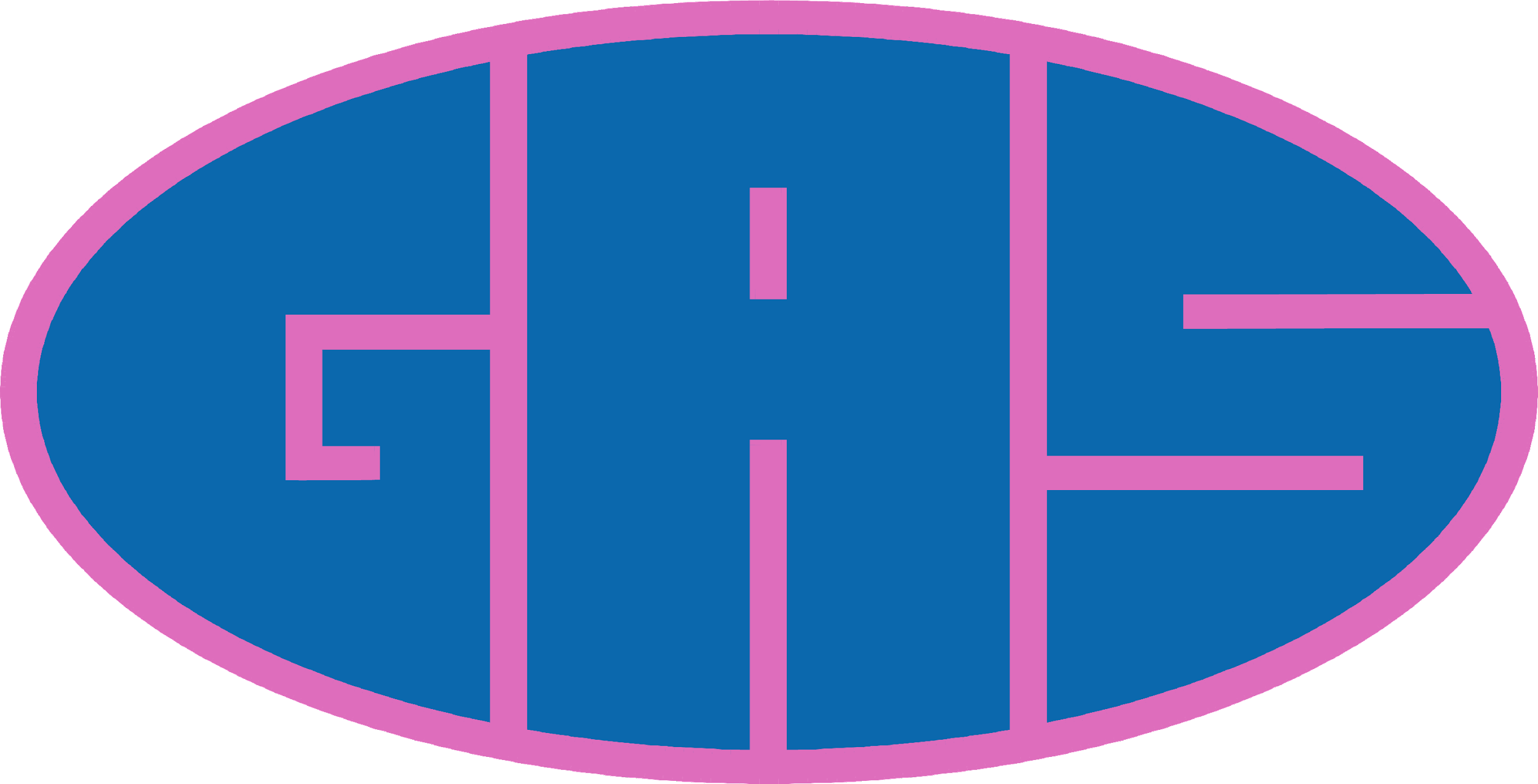 Dal Vangelo secondo Giovanni (1, 35-40)
Il giorno seguente, Giovanni era nuovamente là con due dei suoi discepoli. E, fissando lo sguardo su Gesù che passava, disse: «Ecco l'Agnello di Dio». E i due discepoli, avendolo sentito parlare, seguirono Gesù. Ma Gesù, voltatosi e vedendo che lo seguivano, disse loro: «Che cercate?». Essi gli dissero: «Rabbi (che, tradotto, vuol dire maestro), dove abiti?». Egli disse loro: «Venite e vedete». Essi dunque andarono e videro dove egli abitava, e stettero con lui quel giorno. Era circa l'ora decima. Andrea, fratello di Simon Pietro, era uno dei due che avevano udito questo da Giovanni e avevano seguito Gesù.
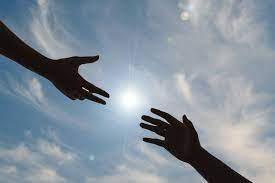 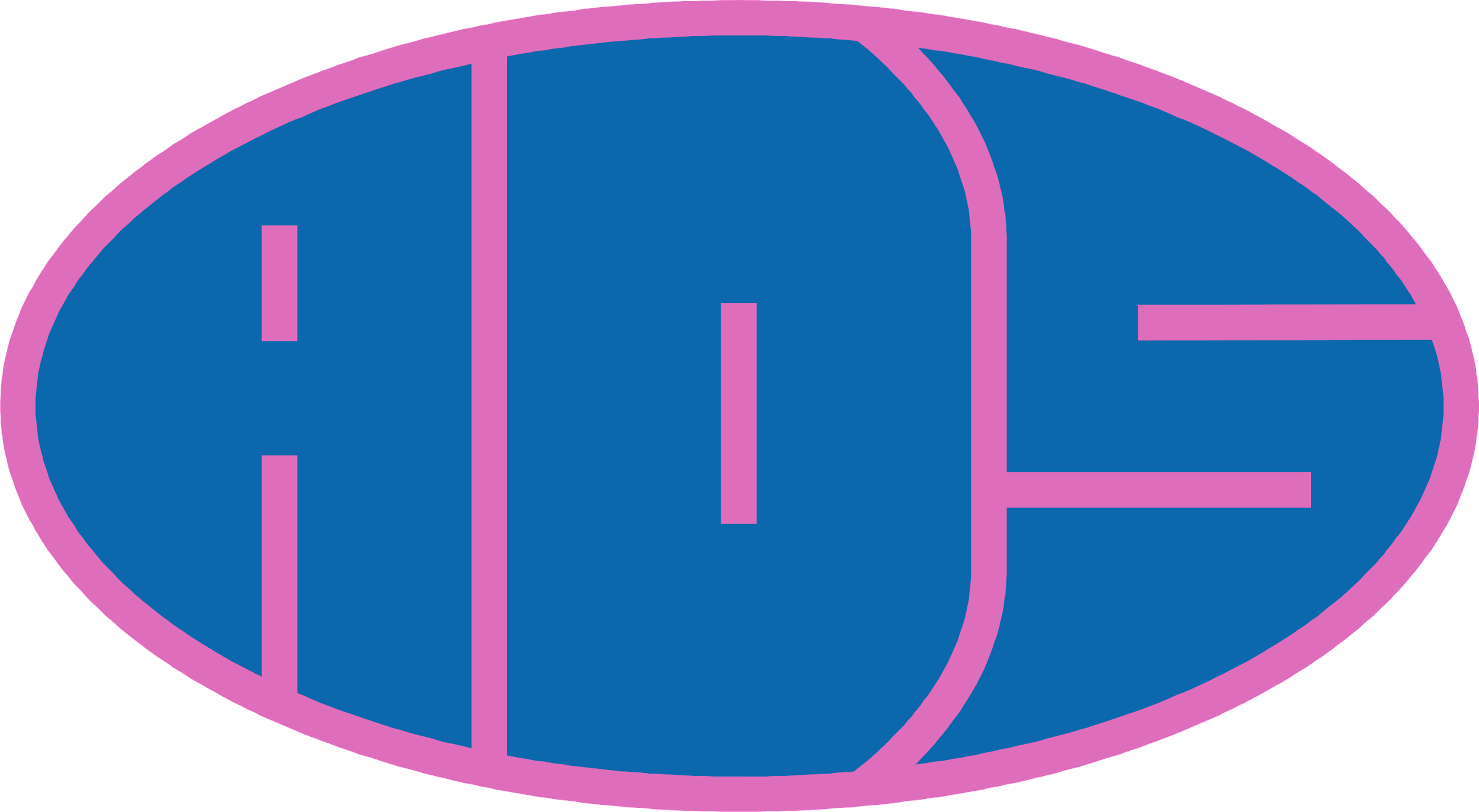 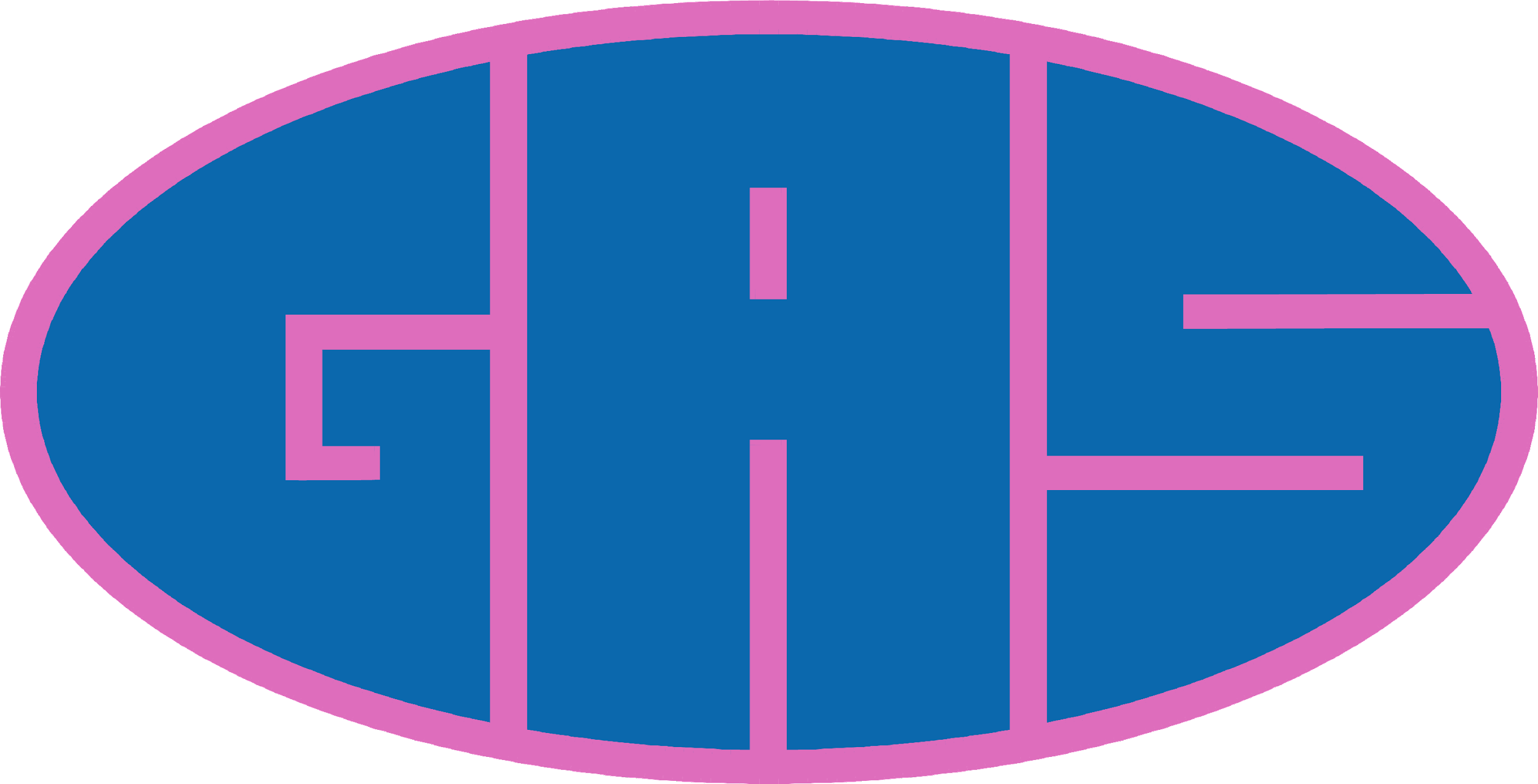 Oggi sono GRATO per…
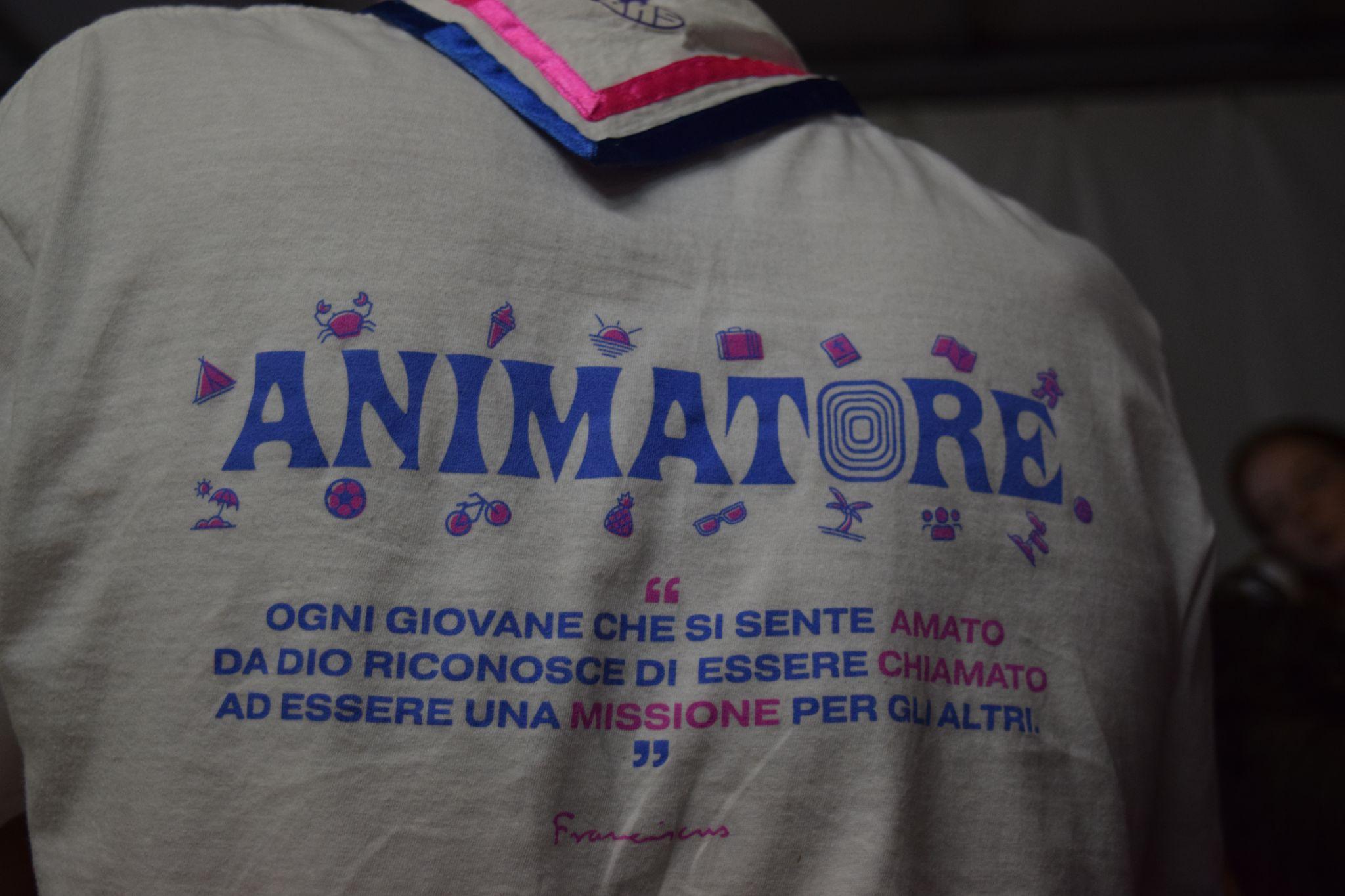 INSIEME: Ave Maria
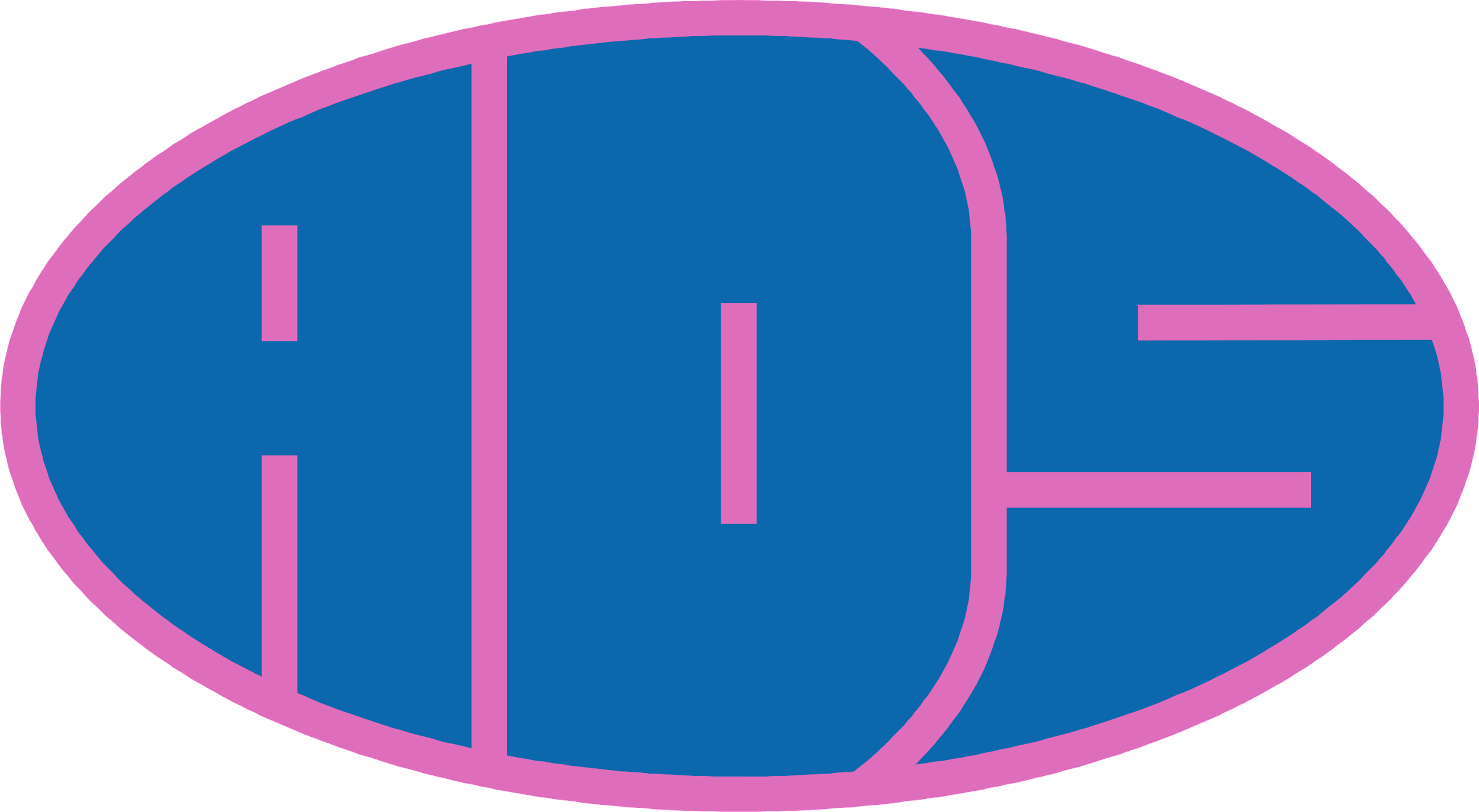